Tôn Vinh Đức Chúa Trời
[Speaker Notes: Bảng chữ cái tiếng Việt hiện đại Chu Quốc Ngữ được nhà truyền giáo Dòng Tên Alexandre de Rhodes tạo ra vào thế kỷ 17, dẫn đến việc các tu sĩ Dòng Tên lần đầu tiên in các văn bản Công giáo bằng tiếng Việt vào năm 1651, nhưng không có Kinh thánh. Một số trích đoạn Tân Ước đã được dịch và in trong sách giáo lý ở Thái Lan vào năm 1872.Jean Bonet (1844–1907), thuộc Institut national des langues et cultures Orientales, Paris, đã dịch Phúc âm Luca từ tiếng Pháp sang tiếng Việt vào năm 1890 cho Hội nghị Tin lành ở Paris.[]Năm 1916, Giáo hội Công giáo xuất bản bản song song Kinh thánh bằng tiếng Latinh-Việt của Albert Schlicklin tại Paris bởi Hiệp hội Truyền giáo Nước ngoài Paris.[][]Bản dịch đầu tiên từ tiếng Hy Lạp, và vẫn là bản tiếng Việt tiêu chuẩn của đạo Tin lành, là của William Cadman (Tân Ước 1923, Cựu Ước 1934).[]Công việc tổ chức của Hiệp Hội Kinh Thánh Liên Hiệp tại Việt Nam bắt đầu vào năm 1890. Năm 1966, Hiệp Hội Kinh Thánh Việt Nam được thành lập. Các hiệp hội Kinh Thánh đã phân phát 53.170 ví dụ Kinh Thánh và 120.170 ví dụ Tân Ước bằng tiếng Việt trong nước vào năm 2005. Năm 2008, Kinh Thánh tiếng Việt mới được xuất bản]
Sơ Lược Tân Ước 101
[Speaker Notes: Bảng chữ cái tiếng Việt hiện đại Chu Quốc Ngữ được nhà truyền giáo Dòng Tên Alexandre de Rhodes tạo ra vào thế kỷ 17, dẫn đến việc các tu sĩ Dòng Tên lần đầu tiên in các văn bản Công giáo bằng tiếng Việt vào năm 1651, nhưng không có Kinh thánh. Một số trích đoạn Tân Ước đã được dịch và in trong sách giáo lý ở Thái Lan vào năm 1872.Jean Bonet (1844–1907), thuộc Institut national des langues et cultures Orientales, Paris, đã dịch Phúc âm Luca từ tiếng Pháp sang tiếng Việt vào năm 1890 cho Hội nghị Tin lành ở Paris.[]Năm 1916, Giáo hội Công giáo xuất bản bản song song Kinh thánh bằng tiếng Latinh-Việt của Albert Schlicklin tại Paris bởi Hiệp hội Truyền giáo Nước ngoài Paris.[][]Bản dịch đầu tiên từ tiếng Hy Lạp, và vẫn là bản tiếng Việt tiêu chuẩn của đạo Tin lành, là của William Cadman (Tân Ước 1923, Cựu Ước 1934).[]Công việc tổ chức của Hiệp Hội Kinh Thánh Liên Hiệp tại Việt Nam bắt đầu vào năm 1890. Năm 1966, Hiệp Hội Kinh Thánh Việt Nam được thành lập. Các hiệp hội Kinh Thánh đã phân phát 53.170 ví dụ Kinh Thánh và 120.170 ví dụ Tân Ước bằng tiếng Việt trong nước vào năm 2005. Năm 2008, Kinh Thánh tiếng Việt mới được xuất bản]
Chapter 1: Làm sao chúng ta có sách Tân Ước như ngày hôm nay
[Speaker Notes: Bảng chữ cái tiếng Việt hiện đại Chu Quốc Ngữ được nhà truyền giáo Dòng Tên Alexandre de Rhodes tạo ra vào thế kỷ 17, dẫn đến việc các tu sĩ Dòng Tên lần đầu tiên in các văn bản Công giáo bằng tiếng Việt vào năm 1651, nhưng không có Kinh thánh. Một số trích đoạn Tân Ước đã được dịch và in trong sách giáo lý ở Thái Lan vào năm 1872.Jean Bonet (1844–1907), thuộc Institut national des langues et cultures Orientales, Paris, đã dịch Phúc âm Luca từ tiếng Pháp sang tiếng Việt vào năm 1890 cho Hội nghị Tin lành ở Paris.[]Năm 1916, Giáo hội Công giáo xuất bản bản song song Kinh thánh bằng tiếng Latinh-Việt của Albert Schlicklin tại Paris bởi Hiệp hội Truyền giáo Nước ngoài Paris.[][]Bản dịch đầu tiên từ tiếng Hy Lạp, và vẫn là bản tiếng Việt tiêu chuẩn của đạo Tin lành, là của William Cadman (Tân Ước 1923, Cựu Ước 1934).[]Công việc tổ chức của Hiệp Hội Kinh Thánh Liên Hiệp tại Việt Nam bắt đầu vào năm 1890. Năm 1966, Hiệp Hội Kinh Thánh Việt Nam được thành lập. Các hiệp hội Kinh Thánh đã phân phát 53.170 ví dụ Kinh Thánh và 120.170 ví dụ Tân Ước bằng tiếng Việt trong nước vào năm 2005. Năm 2008, Kinh Thánh tiếng Việt mới được xuất bản]
Việc viết Tân Ước
Tân Ước bao gồm 27 cuốn sách được viết từ khoảng năm 45 đến khoảng năm 95 sau Công nguyên
Một số tác giả tự viết sách, trong khi những tác giả khác thường đọc chính tả nội dung của một bức thư hoặc câu chuyện cho một người phụ tá hoặc một người ghi chép (scribe). 
Các sách Tân Ước được viết trên cuộn da (leather scrolls) và giấy cói (papyrus sheets). 
Những cuốn sách này ban đầu được lưu hành độc lập chứ không phải là một bộ sưu tập.
[Speaker Notes: Phao-lô đã viết tay một số lá thư đầu tiên của mình (Gal 6:11) “Hãy xem chính tay tôi viết thơ nầy cho anh em, chữ lớn là dường nào”

đồng thời thêm lời chào viết tay của ông để xác thực chúng 
Cô-lô-se 4:18 “Chính tay tôi, Phao-lô, viết chào-thăm anh em. Hãy nhớ về xiềng-xích của tôi. Nguyền xin ân-điển ở cùng anh em!”
2 Tê-sa-lô-ni-ca 3:17 “Chính tay tôi, là Phao-lô, viết lời chào-thăm nầy cho anh em: ấy đó là dấu ký của tôi trong mọi thơ-từ của tôi, tôi viết như vậy.”

Các sách Tân Ước được viết trên cuộn da và giấy cói. 

 Những cuốn sách này ban đầu được lưu hành độc lập chứ không phải là một bộ sưu tập. 

Có lẽ những nhà truyền giáo lưu động như sứ đồ Ma-thi-ơ đã ở trong nhà của một tín đồ giàu có, người có một thư viện và một nô lệ làm người ghi chép riêng cho ông. Ma-thi-ơ có thể đã cho phép một người ghi chép sao chép Phúc âm của ông. Do đó, Phúc âm Ma-thi-ơ được truyền bá rộng rãi khi ông đi từ nhà thờ này sang nhà thờ khác. 

Phao-lô đã chỉ dẫn rằng một số bức thư của ông phải được lưu hành (Cô-lô-se 4:16) “Anh em đọc thơ nầy rồi, hãy đưa cho Hội-thánh Lao-đi-xê đọc với, anh em cũng phải đọc thơ ở Lao-đi-xê gởi đến nữa.”. 

Chúng tôi không biết liệu bức thư thực sự (được gọi là chữ ký) đã được lưu hành đến nhiều nhà thờ khác nhau hay liệu các bản sao được tạo ra bởi những người ghi chép để lưu hành. Trong mọi trường hợp, các bản sao cuối cùng đã được tập hợp thành các bộ sưu tập. Rõ ràng là có những bộ sưu tập thư của Thánh Phaolô (x. 1 Pr 3:16). Chúng được sao chép thành các bản mã, tương tự như những cuốn sách thời hiện đại, với các trang được khâu lại với nhau để tạo thành bìa sách. Ở dạng này, tài liệu dễ đọc hơn. Da hoặc cuộn khó sử dụng hơn vì toàn bộ cuốn sách phải được mở ra để tìm đoạn văn. Ngoài ra, các tờ giấy cói sẽ bị nứt nếu cuộn thành cuộn; do đó, những trang giấy cói phẳng đã được khâu thành một cuốn sách. Trong tiếng Latinh, bộ sưu tập codex được gọi là Ta Bibla, những từ chúng ta dùng để chỉ Kinh thánh của mình. Nhưng hình thức codex buộc phải đưa ra các quyết định, không có gì quan trọng hơn điều này: Những cuốn sách nào sẽ được đưa vào?]
Kinh Điển (the canon) – Khởi đầu cho Tân Ước
Việc hình thành kinh điển Cựu Ước đã mang lại cho giáo hội ý tưởng hình thành Tân Ước.
Đức Chúa Trời “hà hơi” các tác phẩm trong Kinh thánh để những người viết Lời Đức Chúa Trời viết ra Lời Chúa không sai sót. 
Chúa đã chọn ngôn ngữ của dân thường (tiếng Hy Lạp Koine) để truyền đạt sự mặc khải của Ngài. 
Những hội thánh đầu tiên quan tâm đến thông điệp hơn là phương tiện của thông điệp.
[Speaker Notes: Lập bảng cho Tân ƯớcMột số yếu tố cần được xem xét khi giải quyết việc hình thành kinh điển. Canon đề cập đến một danh sách vĩnh viễn các cuốn sách có thẩm quyền được công nhận là Kinh thánh. 2 Việc hình thành kinh điển Cựu Ước, điều sẽ không được thảo luận chi tiết ở đây, đã mang lại cho giáo hội ý tưởng hình thành Tân Ước. 

Một số học giả đặt tập hợp 39 cuốn sách của Cựu Ước cho Ezra. Hãy nhớ rằng năm cuốn sách đầu tiên của Cựu Ước đã được tập hợp thành Ngũ Kinh (Pentateuch). 
Các học giả khác cho rằng Cựu Ước được tập hợp thành kinh điển khi bản Septuagint được dịch từ tiếng Do Thái sang tiếng Hy Lạp. 

Theo truyền thống, Ptolemy II Philadelphus (Pharaon Hy Lạp của Ai Cập) đã cử bảy mươi hai dịch giả tiếng Do Thái—sáu người từ mỗi bộ tộc trong số Mười hai bộ lạc của Israel—từ Jerusalem đến Alexandria để dịch Tanakh từ tiếng Do Thái trong Kinh thánh sang tiếng Hy Lạp Koine, để đưa vào cuốn sách của ông. thư viện.[20] Câu chuyện này được tìm thấy trong Bức thư giả danh của Aristeas gửi cho anh trai Philocrates,[21] và được lặp lại bởi Philo của Alexandria, Josephus (trong Cổ vật của người Do Thái),[22] và các nguồn sau này (bao gồm cả Augustine của Hippo). [23] Nó cũng được tìm thấy trong Tractate Megillah của Talmud của người Babylon:


Vì vậy, khái niệm kinh điển hẳn đã quen thuộc với những người viết Tân Ước và những người theo đạo Do Thái nói chung.
Đức Chúa Trời “thổi vào” các tác phẩm trong Kinh thánh để những người viết Lời Đức Chúa Trời viết ra Lời Chúa không sai sót. Thiên Chúa đã chọn ba ngôn ngữ để tự mặc khải. Đầu tiên, Cựu Ước được viết bằng tiếng Do Thái. Một số phần của Daniel và Ezra được viết bằng một ngôn ngữ Semitic khác, tiếng Aramaic. Tân Ước được viết bằng tiếng Hy Lạp.Tiếng Hy Lạp trong Tân Ước khác với tiếng Hy Lạp cổ điển của các triết gia. Tuy nhiên, các cuộc khai quật khảo cổ đã phát hiện ra hàng nghìn mảnh giấy da có “tiếng Hy Lạp thông dụng”, xác nhận rằng Chúa đã chọn ngôn ngữ của dân thường (tiếng Hy Lạp Koine) để truyền đạt sự mặc khải của Ngài. 
Tiếng Hy Lạp Koine là tiếng Hy Lạp phổ biến dành cho người dân bình thường. Nó đã trở thành “ngôn ngữ thương mại” phổ quát và giúp phần lớn thế giới cổ đại có thể tiếp cận Tân Ước một cách nhanh chóng và hiệu quả.Chúng tôi không có bản thảo gốc hay “chữ ký” của bất kỳ cuốn sách nào trong Kinh thánh. Những thứ này đã bị thất lạc, hầu hết trong thời kỳ bắt bớ hội thánh đầu tiên. Các hoàng đế La Mã cảm thấy rằng nếu họ có thể tiêu diệt văn học của nhà thờ thì họ có thể loại bỏ Cơ đốc giáo. Một số khác bị thất lạc do hao mòn. Việc một số hội thánh đầu tiên không lưu giữ những chữ ký này mà sao chép và sử dụng chúng chứng tỏ rằng họ quan tâm đến thông điệp hơn là phương tiện của thông điệp. Chúa, với sự khôn ngoan của mình, đã cho phép những chữ ký biến mất. Giống như các thánh tích từ Thánh địa, chúng sẽ được tôn kính và tôn thờ. Chắc chắn “bibliolatry” (thờ phượng Kinh Thánh) sẽ thay thế việc thờ phượng Đức Chúa Trời.Trong khi một số người có thể gặp khó khăn với ý tưởng không có bản thảo gốc, thì các học giả làm việc với các tài liệu phi Kinh thánh về thời cổ đại cũng thường không có quyền truy cập vào những bản gốc đó. Khi xem xét bằng chứng về bản thảo, nên nhớ rằng có gần 6.000 bản thảo bằng tiếng Hy Lạp và thêm 13.000 bản sao chép tay của các phần Tân Ước. Con số này không bao gồm 8.000 bản Vulgate tiếng Latinh và hơn 1.000 bản của các phiên bản Kinh Thánh đầu tiên khác. Những con số này thậm chí còn có ý nghĩa hơn khi so sánh với số liệu thống kê tương tự của các tác phẩm đầu tiên khác. 3]
Kinh Điển (the canon) - Động lực hình thành Canon
Marcion là một giám mục nhà thờ có cái nhìn tiêu cực về Thiên Chúa được trình bày trong Cựu Ước. 
Một phong trào dị giáo khác, thuyết Ngộ đạo (Gnosticism), phát triển vào thế kỷ thứ hai. Nói chung nhóm này tin rằng sự cứu rỗi được tìm thấy khi đạt được “kiến thức đặc biệt”.
[Speaker Notes: Động lực cho CanonMột số tác giả cho rằng những người theo đạo Cơ đốc đã không thảo luận về tiêu chuẩn cho các sách Tân Ước cho đến vài thế kỷ sau cuộc đời của Chúa Giê-su. Tuy nhiên, vì sự hiện diện của kẻ dị giáo Marcion (mất khoảng năm 160), điều này khó xảy ra. Marcion là một giám mục nhà thờ có cái nhìn tiêu cực về Thiên Chúa được trình bày trong Cựu Ước. Ông bác bỏ Cựu Ước và rút ngắn kinh điển Tân Ước một cách nghiêm trọng, chỉ bao gồm Phúc Âm Lu-ca và mười lá thư của Phao-lô. Tuy nhiên, ngay cả những điều này cũng đã được chỉnh sửa để loại bỏ càng nhiều ảnh hưởng của người Do Thái càng tốt. Nhà thờ đã rút phép thông công Marcion và nhanh chóng bác bỏ những lời dạy và giáo luật của ông.

Marcion xứ Sinope (/ˈmɑːrkiən, -siən/; tiếng Hy Lạp cổ: Μαρκίων[2][chú thích 1] Σινώπης; c. 85 – c. 160) là một nhà thần học[3] thời kỳ đầu của Cơ đốc giáo.[3][4] Marcion rao giảng rằng Thiên Chúa đã gửi Chúa Giêsu Kitô, người khác biệt với Thiên Chúa "báo thù" (Demiurge), người đã tạo ra thế giới.[3] [4] [5] Ông tự coi mình là tín đồ của Sứ đồ Phao-lô, người mà ông tin là sứ đồ thực sự duy nhất của Chúa Giê-su Christ; học thuyết của ông được gọi là Chủ nghĩa Marcion.[3] [4] [6] Marcion đã xuất bản bản ghi chép sớm nhất về kinh điển của các sách Tân Ước.[3][7]Các Giáo phụ thời kỳ đầu như Justin Martyr, Irenaeus và Tertullian đã tố cáo Marcion là kẻ dị giáo hoặc kẻ phản Kitô,[8] và ông đã bị nhà thờ La Mã rút phép thông công vào khoảng năm 144.[9] Ông đã xuất bản kinh điển riêng của mình về kinh thánh Cơ đốc giáo,[3] [10] [11] trong đó có mười thư tín của Phao-lô (không bao gồm các thư mục Mục vụ) và Phúc âm Marcion mà trong lịch sử được cho là phiên bản chỉnh sửa của Phúc âm của Luke.[3][12] Một số học giả hiện đại đã đưa ra giả thuyết rằng Phúc âm của Marcion là Phúc âm lâu đời nhất, mặc dù điều này vẫn còn gây tranh cãi.Điều này làm cho chủ nghĩa Marcionism trở thành chất xúc tác trong quá trình phát triển kinh điển Tân Ước bằng cách buộc Giáo hội chính thống sơ khai phải đáp ứng kinh điển của ông.[3] [13]

Marcion dạy rằng vị thần của Cựu Ước không phải là Đức Chúa Trời thật mà là Đức Chúa Trời thật và cao hơn chỉ được mặc khải với Chúa Giê-su Christ. Marcion đã viết Những phản đề để chỉ ra sự khác biệt giữa vị thần trong Cựu Ước và vị thần thật.Marcion bị rút phép thông công khỏi nhà thờ La Mã c. 144 CN, nhưng ông đã thành công trong việc thành lập các nhà thờ của riêng mình để cạnh tranh với Giáo hội Công giáo trong hai thế kỷ tiếp theo.Marcion thường được cho là người đầu tiên thiết lập một quy chuẩn rõ ràng. Kinh điển của Marcion bao gồm Euangelion, hay Phúc âm của Chúa, và Apostolikon, mười thư tín của Phao-lô, không bao gồm các mục vụ. Có tranh luận về việc liệu Marcion có cắt bớt Luca và Phaolô hay liệu những người ghi chép chính thống sau này có thể đã mở rộng chúng trong một số trường hợp hay không.Marcion nhận được những tài liệu tham khảo xúc phạm từ nhà biện hộ đương thời Justin Martyr và nhà dị giáo Irenaeus của Lyons. Chúng ta có thể tái tạo lại các tác phẩm của Marcion thông qua các tài liệu tham khảo trong Adversus Marcionem của Tertullian và Panarion của Epiphanius.
Một phong trào dị giáo khác, thuyết Ngộ đạo, phát triển vào thế kỷ thứ hai. Nói chung nhóm này tin rằng sự cứu rỗi được tìm thấy khi đạt được “kiến thức đặc biệt”. Những người theo thuyết Ngộ đạo có bộ tác phẩm riêng bảo vệ niềm tin và thực hành của họ. Trong các bài viết của họ có những Tin Mừng giả (chẳng hạn như Tin Mừng Thánh Tôma). Những người theo thuyết Ngộ đạo và Marcion đã đặt ra câu hỏi về việc cuốn sách nào là chân thực và có thẩm quyền đối với những người theo đạo Cơ đốc. 4 Metzger kết luận, “Nói chung, vai trò của những người Ngộ đạo trong sự phát triển kinh điển chủ yếu là gây ra phản ứng giữa các thành viên của Giáo hội lớn để xác định rõ ràng hơn những cuốn sách và thư tín nào truyền đạt lời dạy thực sự của Tin Mừng.” 5

Thuyết ngộ đạo theo thuật ngữ của giáo dân là gì?Ngộ đạo, theo cách nói của giáo dân, là một phong trào tôn giáo trong Cơ đốc giáo. Nó cho rằng con đường thoát khỏi đau khổ trần thế nằm ở việc tiếp thu kiến ​​thức bí mật, thần thánh. Thuyết ngộ đạo bị nhà thờ Cơ đốc giáo coi là dị giáo do một số khác biệt quan trọng với các học thuyết chính thức của Cơ đốc giáo.Thuyết Ngộ đạo khác với Kitô giáo như thế nào?Thuyết Ngộ đạo có sự trùng lặp lỏng lẻo với Cơ đốc giáo. Trong khi những người theo thuyết Ngộ đạo và những người theo đạo Cơ đốc đồng ý rằng thế giới được tạo ra bởi một vị thần, thì những người theo đạo Ngộ đạo tin rằng có nhiều vị thần, bao gồm một vị thần siêu việt cực kỳ tốt lành và một vị thần sáng tạo thấp kém đã tạo ra thế giới vật chất. Những người Ngộ đạo đã tiếp nhận và giải thích một số lời dạy của Cơ đốc giáo mà không chấp nhận những niềm tin tiêu chuẩn của nhà thờ Cơ đốc.Những người Ngộ đạo tin gì?Những người theo thuyết Ngộ đạo tin rằng thế giới vật chất gắn liền với sai lầm và đau khổ. Hơn nữa, họ tin rằng nhân vật thần thánh đã tạo ra thế giới vật chất không phải là đấng tối cao hay siêu việt. Họ tin rằng có một vị Chúa siêu việt như vậy, nhưng ngài không tạo ra thế giới vật chất không hoàn hảo.Những người Ngộ đạo có tin vào một Thiên Chúa không?Mặc dù có nhiều huyền thoại Ngộ đạo khác nhau nhưng hầu hết đều cho rằng có một số nhân vật thần thánh. Hình tượng thần thánh tạo nên thế giới vật chất kém hơn những hình tượng thần thánh khác thuần túy có thể hiểu được (nghĩa là có thể hiểu được nhưng không ở trong không gian và thời gian). Tuy nhiên, nhiều người theo thuyết Ngộ đạo dường như tin vào một vị Thiên Chúa tối cao khác biệt với Thiên Chúa sáng tạo.]
Kinh Điển (the canon) - Hình thành Canon thủa ban đầu
Đầu tiên, là việc sử dụng nomina sacra (từ thiêng liêng). 
Thứ hai, có manh mối về tựa đề các Tin Mừng. 
Thứ ba, có một ý thức kinh điển đã rõ ràng trong chính các tài liệu Tân Ước (2 Phi-e-rơ 3:16). 
Thứ tư, manh mối cuối cùng 
   là mảnh Muratorian.
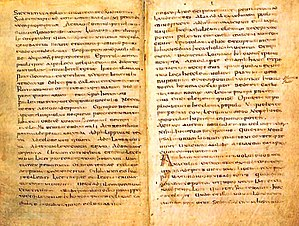 [Speaker Notes: Hình thành Canon sớmKhông nên cho rằng chỉ nhờ áp lực của các nhóm bên ngoài mà quy điển Kitô giáo mới xuất hiện. Những Cơ-đốc nhân đầu tiên là những tín đồ Do Thái. Họ đã có khái niệm về kinh điển do họ sử dụng Cựu Ước. Phương tiện chính mà qua đó Đức Chúa Trời, trong Cựu Ước, đã phát triển các thỏa thuận giữa dân Ngài là thông qua một giao ước. Một thỏa thuận giao ước là một tài liệu bằng văn bản nêu rõ những điều kiện giữa Đức Chúa Trời và dân Ngài. Người Do Thái quen với việc mô tả những hàm ý trong hoạt động của Chúa thông qua việc sử dụng văn bản. Sự phát triển của những tác phẩm có thẩm quyền giữa các sứ đồ đạo Đấng Christ thời ban đầu là điều hợp lý.
kết quả của khái niệm này Những Cơ đốc nhân đầu tiên không để lại văn bản này cho bất kỳ ai quyết định viết, nhưng thiết lập một cơ cấu quyền lực để đảm bảo rằng mọi thứ được truyền tải một cách đúng đắn từ thế hệ này sang thế hệ khác.Có một số manh mối khác cho thấy rằng có một ý thức kinh điển (nhận thức về các sách Tân Ước) trong số những Cơ đốc nhân đầu tiên. 
Đầu tiên, là việc sử dụng nomina sacra (tên thiêng liêng). Nếu bạn cầm trong tay bản thảo Tân Ước tiếng Hy Lạp, bạn sẽ có một khám phá thú vị. Người đọc sẽ nhận thấy một số điều khoản được rút gọn mà người đọc phải giải mã. Các điều khoản trong hợp đồng này đã được dán nhãn là nomina sacra. Có khoảng mười lăm từ được rút gọn. Trong số đó có các từ Chúa Giêsu, Chúa, thần khí, thánh giá, Israel và trời. Nomina sacra rất quan trọng đối với vấn đề kinh điển vì nó đưa ra manh mối chắc chắn rằng một cộng đồng viết lách thời kỳ đầu đã làm việc cùng nhau. 6 Khả năng một hệ thống ký hiệu như vậy có thể được phát triển bởi các tác giả riêng lẻ làm việc riêng lẻ là rất thấp.
Thứ hai, có manh mối về tựa đề các Tin Mừng. Giả thuyết cho rằng nhiều Phúc âm được viết và lưu hành bởi nhiều tác giả khác nhau và chỉ đến muộn màng bốn Phúc âm có trong Tân Ước mới xuất hiện, gây khó khăn cho việc tính đến tính đồng nhất của các tựa đề Phúc âm. Tất cả bốn tựa sách Phúc âm đều nêu Phúc âm (số ít) của Ma-thi-ơ, Mác, Lu-ca hoặc Giăng. Matthew, Mark và Luke không nêu rõ ai đã viết Tin Mừng trong chính tài liệu đó. Vì vậy, để khẳng định việc bổ sung muộn các tựa đề Phúc âm giả định rằng các Phúc âm được lưu hành khắp thế giới cổ đại mà không ai biết ai đã viết chúng. Hơn nữa, người ta cho rằng sau khi lưu hành trong nhiều năm, một nhóm người không rõ danh tính mà chúng ta chưa biết đã quyết định chọn bốn cuốn Phúc âm này và đặt cho chúng những tựa đề thống nhất là điều không thể xảy ra, nếu không để lại dấu vết của những tựa sách trước đó. Sự đồng nhất về tiêu đề này dường như cho thấy sự chấp nhận sớm của bốn Phúc âm và sự xác nhận bên ngoài của chúng bởi một cộng đồng Cơ đốc giáo sơ khai. Như đã nêu trước đó, những tín đồ Cơ đốc giáo thời ban đầu đã bỏ việc sử dụng cuộn giấy và thay thế nó bằng mật mã. Việc ngừng sử dụng cuộn giấy để chuyển sang codex (một tài liệu tương tự như cuốn sách ngày nay của chúng ta) dường như chủ yếu là do thực tế là trong một tài liệu, cả bốn cuốn Phúc âm đều có thể được đọc cùng nhau. 7
Thứ ba, có một ý thức kinh điển đã rõ ràng trong chính các tài liệu Tân Ước (2 Phi-e-rơ 3:16). Thư của 2 Phi-e-rơ dường như đề cập đến một bộ sưu tập các lá thư của Phao-lô và thiết lập mối liên hệ giữa bài viết của Phao-lô và các tài liệu có thẩm quyền của Cựu Ước. Việc đọc rõ ràng đoạn văn này cho thấy Phi-e-rơ hiểu bài viết của Phao-lô ngang hàng với Kinh thánh có thẩm quyền. Những bức thư của Phao-lô dường như cũng được lưu giữ trong một bộ sưu tập tương tự như những gì xuất hiện trong Phúc âm. Lý do chính khiến lập luận này bị bác bỏ là vì quyền tác giả của 2 Phi-e-rơ bị nghi ngờ. Một số học giả theo chủ nghĩa tự do phủ nhận quyền tác giả của Phi-e-rơ đối với 2 Phi-e-rơ vì họ muốn phủ nhận việc ông trích dẫn các bức thư của Phao-lô trong 2 Phi-e-rơ 3:16 là Kinh thánh (một lập luận rất vòng vo). Tuy nhiên, ngay cả khi người ta chấp nhận rằng Phi-e-rơ không viết II Phi-e-rơ thì điều này vẫn đặt ý thức kinh điển vào phong trào Cơ đốc giáo từ rất sớm. Có vẻ hợp lý khi cho rằng Phi-e-rơ đã viết II Phi-e-rơ (điều này được truyền thống giáo hội ban đầu khẳng định) và nhận thức được các tác phẩm của Phao-lô được coi là ngang hàng với Kinh thánh có thẩm quyền.
2 Phi-e-rơ 3:16 “Ấy là điều người đã viết trong mọi bức thơ, nói về những sự đó, ở trong có mấy khúc khó hiểu, mà những kẻ dốt-nát và tin không quyết đem giải sai ý‑nghĩa, cũng như họ giải sai về các phần Kinh-thánh khác, chuốc lấy sự hư-mất riêng về mình.”

Thứ tư, manh mối cuối cùng là mảnh Muratorian. Đoạn Muratorian là một tài liệu Latinh chứa danh sách các sách Tân Ước được công nhận là có thẩm quyền. Ngoài việc chỉ đặt tên cho các cuốn sách, nó còn đưa ra mô tả về một số cuốn sách. Nội dung chứa một số thông tin về quyền tác giả và mô tả của một số cuốn sách. Trong khi học thuật bị chia rẽ về vấn đề này, có thể mảnh Muratorian có từ thế kỷ thứ hai. 8 Điều này sẽ thúc đẩy sự phát triển của một danh sách kinh điển từ rất sớm trong phong trào Cơ đốc giáo. Mặc dù không có lập luận nào trong số này đưa ra tuyên bố mang tính quyết định về kinh điển sơ khai, nhưng bằng chứng chỉ ra ý thức kinh điển sơ khai dường như là đáng kể. Ý kiến ​​cho rằng kinh điển chỉ phát triển do có các nhóm khác thách thức kinh điển có vẻ sai lầm. Cũng có khả năng tương tự là các nhóm dị giáo thách thức việc viết kinh điển đã phản ứng lại ý thức kinh điển ban đầu của phong trào Cơ đốc giáo thời kỳ đầu. Vào năm 367 sau Công nguyên, kinh điển Tân Ước được nhà thờ chính thức công nhận. Ảnh hưởng của Athanasius dường như nằm ở một hàng dài các nhà tư tưởng đã nhận thức được những cuốn sách nào được tạo nên trong kinh điển. Ông là người được ghi nhận là người đã chính thức đặt ra các dấu ấn cho kinh điển Tân Ước.

Đoạn Muratorian, còn được gọi là Muratorian Canon (tiếng Latin: Canon Muratori), là bản sao của danh sách có lẽ là cổ nhất được biết đến của hầu hết các sách trong Tân Ước. Đoạn này, bao gồm 85 dòng, là một bản thảo tiếng Latinh được đóng bìa trong một bản mật mã khoảng thế kỷ thứ 8 từ thư viện của tu viện Columbanus tại Tu viện Bobbio; nó chứa đựng những đặc điểm cho thấy đây là bản dịch từ nguyên bản tiếng Hy Lạp được viết vào cuối thế kỷ thứ 2 (khoảng  170–200). Các học giả khác cho rằng ban đầu nó có thể được viết vào cuối thế kỷ thứ 4, mặc dù đây không phải là quan điểm đồng thuận. Cả tình trạng xuống cấp của bản thảo và tiếng Latin kém được viết trong đó đều gây khó khăn cho việc dịch. Phần đầu của đoạn bị thiếu và nó kết thúc đột ngột. Đoạn này bao gồm tất cả những gì còn lại của một phần trong danh sách tất cả các tác phẩm đã được các nhà thờ mà người biên soạn ban đầu của nó chấp nhận là kinh điển.]
Kinh Điển (the canon) - Các tiêu chí chính cho Canonicity
Cổ vật (Antiquity) đề cập đến thời đại của văn bản. 
Quy tắc đức tin (Orthodoxy) đề cập đến sự phù hợp giữa kinh sách và tính chính thống. 
Công giáo (Catholicity) (hoặc sự chấp nhận rộng rãi) đề cập đến sự ủng hộ của một cuốn sách cụ thể giữa các nhà thờ trong cộng đồng Cơ đốc giáo thời kỳ đầu.
[Speaker Notes: Các tiêu chí chính cho CanonicityQuá trình hình thành kinh điển khá phức tạp. Tuy nhiên, một số đưa ra sáu bài kiểm tra sau đây đểcuốn sách được coi là một phần của kinh điển: (1) tính tông truyền, (2) tính cổ xưa, (3) tính chính thống, (4) tính công giáo, (5) cách sử dụng truyền thống, và (6) nguồn cảm hứng. 9Việc kiểm tra tính tông đồ có nghĩa là một cuốn sách phải được viết bởi một tông đồ hoặc một người có liên hệ với một tông đồ. Khi áp dụng vào Tân Ước, hầu hết các sách đều tự động đáp ứng yêu cầu này (những sách được viết bởi Ma-thi-ơ, Giăng, Phao-lô và Phi-e-rơ). Mark và Luke đều là cộng sự của Paul. Giacôbê là anh em cùng cha khác mẹ với Chúa Giêsu và Giuđa là tông đồ hoặc anh em cùng cha khác mẹ của Chúa Giêsu. Cuốn sách duy nhất gặp nhiều khó khăn với tiêu chí này là cuốn sách Do Thái. Nhiều người trong hội thánh đầu tiên tin rằng Phao-lô viết sách Hê-bơ-rơ, nhưng nhiều học giả Tân Ước ngày nay cho rằng nó được viết bởi Lu-ca. Nếu chúng ta không biết ai đã viết cuốn sách này thì làm sao chúng ta có thể kết nối nó với kinh điển? Hê-bơ-rơ 13:23a nói: “Hãy biết rằng anh em chúng ta là Ti-mô-thê đã được thả”. Dù tác giả của sách Hê-bơ-rơ là ai thì việc tham khảo này đặt ông vào vòng tròn của Phao-lô. 10Cổ vật đề cập đến thời đại của văn bản. Không phải tất cả các sách kinh điển đều do một sứ đồ viết. Một số được viết bởi một người có quan hệ mật thiết với một sứ đồ. Có những cuốn sách trong Cơ-đốc giáo thời kỳ đầu rất có ý nghĩa về mặt giáo lý và có ý nghĩa đối với hội thánh. Những điều này cũng tương tự như ý nghĩa của một số sách Cơ-đốc đương thời đối với Cơ-đốc nhân ngày nay. Tuy nhiên, những người theo đạo Cơ đốc sẽ không coi những điều này ngang hàng với Kinh thánh do thời gian viết của họ. Tương tự như vậy, nếu một cuốn sách xuất hiện quá muộn, ngoài thời kỳ tông đồ thì cuốn sách đó sẽ bị coi là không kinh điển.
Quy tắc đức tin đề cập đến sự phù hợp giữa kinh sách và tính chính thống. “Chính thống giáo” ám chỉ “học thuyết đúng đắn”. Do đó, tài liệu phải phù hợp với lẽ thật Cơ đốc giáo như là tiêu chuẩn được công nhận trong khắp các hội thánh Cơ đốc giáo (ví dụ: ở Cô-rinh-tô, Ê-phê-sô, Phi-líp, v.v.). Nếu một tài liệu ủng hộ những giáo lý dị giáo, nó sẽ bị từ chối.Công giáo (hoặc sự chấp nhận rộng rãi) đề cập đến sự ủng hộ của một cuốn sách cụ thể giữa các nhà thờ trong cộng đồng Cơ đốc giáo thời kỳ đầu. Một số tác phẩm của Cơ đốc giáo thời kỳ đầu chỉ được địa phương công nhận. Tuy nhiên, nhiều tài liệu Tân Ước hầu như đã được các giáo hội đầu tiên tiếp nhận một cách phổ biến. Có một số cuốn sách như sách Hê-bơ-rơ được hầu hết các cộng đồng Cơ-đốc giáo đầu tiên đón nhận, nhưng không phải tất cả.Cách sử dụng truyền thống đề cập đến việc các nhà thờ sử dụng rộng rãi và liên tục một tài liệu. 11 Khi phong trào Kitô giáo phát triển sau những năm hình thành đó, một số tài liệu đã xuất hiện như những tài liệu để đọc và nghiên cứu như một phần của đời sống giáo hội. Không chỉ việc một số cộng đồng Cơ đốc giáo chấp nhận một số cuốn sách nhất định mà còn việc sử dụng những cuốn sách đó trong việc thờ phượng của Cơ đốc giáo đã buộc chúng phải được công nhận là kinh điển.Cảm hứng là lời tuyên bố của tác giả Kinh Thánh rằng thông điệp của cuốn sách là do Chúa ban. Trong khi từ vựng và văn phong là của tác giả thì thông điệp của cuốn sách là từ Chúa. Hơn nữa, trong giai đoạn đầu của lịch sử hội thánh, những người nhận những cuốn sách này đã khẳng định nơi chúng có sự soi dẫn của Đức Chúa Trời. Phương pháp ngụ ngôn đã được một số nhà tư tưởng Cơ đốc giáo thời kỳ đầu sử dụng vì họ tin rằng những tài liệu này không chỉ chứa đựng những lời nói của một sứ đồ. Họ tin rằng họ là Lời của Đức Chúa Trời.Việc áp dụng các tiêu chí này cho các sách có trong Tân Ước và cho những sách bị bỏ sót, cho thấy tính nhất quán của kinh điển khi nó được lưu truyền. Một số “Phúc âm” đã được tìm thấy trong những năm gần đây và đã gây xôn xao dư luận, chẳng hạn như Phúc âm Thô-ma và Phúc âm Giu-đa. Tại sao những “Phúc âm” này không được coi là có thẩm quyền đối với Cơ đốc nhân? Thứ nhất, những Tin Mừng này không thể liên kết dứt khoát với các tông đồ, mặc dù các tông đồ đều được nêu tên trên danh hiệu. 12 Thứ hai, một số lời dạy tà giáo trong mỗi tài liệu mâu thuẫn với những lời dạy của Kinh thánh. 13 Thứ ba, không có tài liệu nào trong số này được nhà thờ sử dụng phổ biến hoặc liên tục. 14 Vì vậy, họ đều thất bại ở những tiêu chí sớm nhất này. 15]
Kinh Điển (the canon) - Các tiêu chí chính cho Canonicity
Cách sử dụng truyền thống (Traditional) đề cập đến việc các nhà thờ sử dụng rộng rãi và liên tục một tài liệu. 
Truyền cảm hứng (Inspiration) là lời tuyên bố của tác giả Kinh Thánh rằng thông điệp của cuốn sách là do Chúa ban.
[Speaker Notes: Các tiêu chí chính cho CanonicityQuá trình hình thành kinh điển khá phức tạp. Tuy nhiên, một số đưa ra sáu bài kiểm tra sau đây đểcuốn sách được coi là một phần của kinh điển: (1) tính tông truyền, (2) tính cổ xưa, (3) tính chính thống, (4) tính công giáo, (5) cách sử dụng truyền thống, và (6) nguồn cảm hứng. 9Việc kiểm tra tính tông đồ có nghĩa là một cuốn sách phải được viết bởi một tông đồ hoặc một người có liên hệ với một tông đồ. Khi áp dụng vào Tân Ước, hầu hết các sách đều tự động đáp ứng yêu cầu này (những sách được viết bởi Ma-thi-ơ, Giăng, Phao-lô và Phi-e-rơ). Mark và Luke đều là cộng sự của Paul. Giacôbê là anh em cùng cha khác mẹ với Chúa Giêsu và Giuđa là tông đồ hoặc anh em cùng cha khác mẹ của Chúa Giêsu. Cuốn sách duy nhất gặp nhiều khó khăn với tiêu chí này là cuốn sách Do Thái. Nhiều người trong hội thánh đầu tiên tin rằng Phao-lô viết sách Hê-bơ-rơ, nhưng nhiều học giả Tân Ước ngày nay cho rằng nó được viết bởi Lu-ca. Nếu chúng ta không biết ai đã viết cuốn sách này thì làm sao chúng ta có thể kết nối nó với kinh điển? Hê-bơ-rơ 13:23a nói: “Hãy biết rằng anh em chúng ta là Ti-mô-thê đã được thả”. Dù tác giả của sách Hê-bơ-rơ là ai thì việc tham khảo này đặt ông vào vòng tròn của Phao-lô. 10Cổ vật đề cập đến thời đại của văn bản. Không phải tất cả các sách kinh điển đều do một sứ đồ viết. Một số được viết bởi một người có quan hệ mật thiết với một sứ đồ. Có những cuốn sách trong Cơ-đốc giáo thời kỳ đầu rất có ý nghĩa về mặt giáo lý và có ý nghĩa đối với hội thánh. Những điều này cũng tương tự như ý nghĩa của một số sách Cơ-đốc đương thời đối với Cơ-đốc nhân ngày nay. Tuy nhiên, những người theo đạo Cơ đốc sẽ không coi những điều này ngang hàng với Kinh thánh do thời gian viết của họ. Tương tự như vậy, nếu một cuốn sách xuất hiện quá muộn, ngoài thời kỳ tông đồ thì cuốn sách đó sẽ bị coi là không kinh điển.
Quy tắc đức tin đề cập đến sự phù hợp giữa kinh sách và tính chính thống. “Chính thống giáo” ám chỉ “học thuyết đúng đắn”. Do đó, tài liệu phải phù hợp với lẽ thật Cơ đốc giáo như là tiêu chuẩn được công nhận trong khắp các hội thánh Cơ đốc giáo (ví dụ: ở Cô-rinh-tô, Ê-phê-sô, Phi-líp, v.v.). Nếu một tài liệu ủng hộ những giáo lý dị giáo, nó sẽ bị từ chối.Công giáo (hoặc sự chấp nhận rộng rãi) đề cập đến sự ủng hộ của một cuốn sách cụ thể giữa các nhà thờ trong cộng đồng Cơ đốc giáo thời kỳ đầu. Một số tác phẩm của Cơ đốc giáo thời kỳ đầu chỉ được địa phương công nhận. Tuy nhiên, nhiều tài liệu Tân Ước hầu như đã được các giáo hội đầu tiên tiếp nhận một cách phổ biến. Có một số cuốn sách như sách Hê-bơ-rơ được hầu hết các cộng đồng Cơ-đốc giáo đầu tiên đón nhận, nhưng không phải tất cả.Cách sử dụng truyền thống đề cập đến việc các nhà thờ sử dụng rộng rãi và liên tục một tài liệu. 11 Khi phong trào Kitô giáo phát triển sau những năm hình thành đó, một số tài liệu đã xuất hiện như những tài liệu để đọc và nghiên cứu như một phần của đời sống giáo hội. Không chỉ việc một số cộng đồng Cơ đốc giáo chấp nhận một số cuốn sách nhất định mà còn việc sử dụng những cuốn sách đó trong việc thờ phượng của Cơ đốc giáo đã buộc chúng phải được công nhận là kinh điển.Cảm hứng là lời tuyên bố của tác giả Kinh Thánh rằng thông điệp của cuốn sách là do Chúa ban. Trong khi từ vựng và văn phong là của tác giả thì thông điệp của cuốn sách là từ Chúa. Hơn nữa, trong giai đoạn đầu của lịch sử hội thánh, những người nhận những cuốn sách này đã khẳng định nơi chúng có sự soi dẫn của Đức Chúa Trời. Phương pháp ngụ ngôn đã được một số nhà tư tưởng Cơ đốc giáo thời kỳ đầu sử dụng vì họ tin rằng những tài liệu này không chỉ chứa đựng những lời nói của một sứ đồ. Họ tin rằng họ là Lời của Đức Chúa Trời.Việc áp dụng các tiêu chí này cho các sách có trong Tân Ước và cho những sách bị bỏ sót, cho thấy tính nhất quán của kinh điển khi nó được lưu truyền. Một số “Phúc âm” đã được tìm thấy trong những năm gần đây và đã gây xôn xao dư luận, chẳng hạn như Phúc âm Thô-ma và Phúc âm Giu-đa. Tại sao những “Phúc âm” này không được coi là có thẩm quyền đối với Cơ đốc nhân? Thứ nhất, những Tin Mừng này không thể liên kết dứt khoát với các tông đồ, mặc dù các tông đồ đều được nêu tên trên danh hiệu. 12 Thứ hai, một số lời dạy tà giáo trong mỗi tài liệu mâu thuẫn với những lời dạy của Kinh thánh. 13 Thứ ba, không có tài liệu nào trong số này được nhà thờ sử dụng phổ biến hoặc liên tục. 14 Vì vậy, họ đều thất bại ở những tiêu chí sớm nhất này. 15]
Kinh Điển (the canon) - Lập luận logic
Lập luận tiên nghiệm nói rằng Đức Chúa Trời sẽ bảo vệ việc tập hợp các sách thành kinh điển vì ban đầu Ngài đã viết từng cuốn sách. Lập luận này dựa trên tiền đề sau:
(1) Đức Chúa Trời có một sứ điệp muốn bày tỏ cho con người. 
(2) Đức Chúa Trời đã chọn nhiều tác giả để viết thông điệp cho người khác hiểu.
[Speaker Notes: Lập luận logicLập luận tiên nghiệm nói rằng Đức Chúa Trời sẽ bảo vệ việc tập hợp các sách thành kinh điển vì ban đầu Ngài đã viết từng cuốn sách. Lập luận này dựa trên tiền đề sau. (1) Đức Chúa Trời có một sứ điệp muốn bày tỏ cho con người. (2) Đức Chúa Trời đã chọn nhiều tác giả để viết thông điệp cho người khác hiểu. (3) Đức Chúa Trời biết rằng sự mặc khải của Ngài sẽ bị tấn công từ bên ngoài. (4) Đức Chúa Trời biết rằng những người nhận được sự mặc khải của Ngài không phải là học giả mà là những người bình thường trong hoàn cảnh bình thường. (5) Do đó, có thể mong đợi Đức Chúa Trời sẽ đích thân đảm bảo nội dung (sự mặc khải), tính chính xác của lời nói (sự soi dẫn) và việc tổng hợp các thông điệp khác nhau từ tất cả các sứ giả của Ngài thành một đơn vị mạch lạc (quy điển). Bằng cách này, thông điệp sẽ được truyền đến các thế hệ tương lai (không sai sót) để không có sự hư hỏng, thay đổi, xóa bỏ và/hoặc bổ sung Lời Chúa. 16]
Kinh Điển (the canon) - Lập luận logic
(3) Đức Chúa Trời biết rằng sự mặc khải của Ngài sẽ bị tấn công từ bên ngoài. 
(4) Đức Chúa Trời biết rằng những người nhận được sự mặc khải của Ngài không phải là học giả mà là những người bình thường trong hoàn cảnh bình thường.
[Speaker Notes: Lập luận logicLập luận tiên nghiệm nói rằng Đức Chúa Trời sẽ bảo vệ việc tập hợp các sách thành kinh điển vì ban đầu Ngài đã viết từng cuốn sách. Lập luận này dựa trên tiền đề sau. (1) Đức Chúa Trời có một sứ điệp muốn bày tỏ cho con người. (2) Đức Chúa Trời đã chọn nhiều tác giả để viết thông điệp cho người khác hiểu. (3) Đức Chúa Trời biết rằng sự mặc khải của Ngài sẽ bị tấn công từ bên ngoài. (4) Đức Chúa Trời biết rằng những người nhận được sự mặc khải của Ngài không phải là học giả mà là những người bình thường trong hoàn cảnh bình thường. (5) Do đó, có thể mong đợi Đức Chúa Trời sẽ đích thân đảm bảo nội dung (sự mặc khải), tính chính xác của lời nói (sự soi dẫn) và việc tổng hợp các thông điệp khác nhau từ tất cả các sứ giả của Ngài thành một đơn vị mạch lạc (quy điển). Bằng cách này, thông điệp sẽ được truyền đến các thế hệ tương lai (không sai sót) để không có sự hư hỏng, thay đổi, xóa bỏ và/hoặc bổ sung Lời Chúa. 16]
Kinh Điển (the canon) - Lập luận logic
(5) Do đó, có thể mong đợi Đức Chúa Trời sẽ đích thân đảm bảo nội dung (sự mặc khải), tính chính xác của lời nói (sự soi dẫn) và việc tổng hợp các thông điệp khác nhau từ tất cả các sứ giả của Ngài thành một đơn vị mạch lạc (quy điển). Bằng cách này, thông điệp sẽ được truyền đến các thế hệ tương lai (không sai sót) để không có sự hư hỏng, thay đổi, xóa bỏ và/hoặc bổ sung Lời Chúa.
[Speaker Notes: Lập luận logicLập luận tiên nghiệm nói rằng Đức Chúa Trời sẽ bảo vệ việc tập hợp các sách thành kinh điển vì ban đầu Ngài đã viết từng cuốn sách. Lập luận này dựa trên tiền đề sau. (1) Đức Chúa Trời có một sứ điệp muốn bày tỏ cho con người. (2) Đức Chúa Trời đã chọn nhiều tác giả để viết thông điệp cho người khác hiểu. (3) Đức Chúa Trời biết rằng sự mặc khải của Ngài sẽ bị tấn công từ bên ngoài. (4) Đức Chúa Trời biết rằng những người nhận được sự mặc khải của Ngài không phải là học giả mà là những người bình thường trong hoàn cảnh bình thường. (5) Do đó, có thể mong đợi Đức Chúa Trời sẽ đích thân đảm bảo nội dung (sự mặc khải), tính chính xác của lời nói (sự soi dẫn) và việc tổng hợp các thông điệp khác nhau từ tất cả các sứ giả của Ngài thành một đơn vị mạch lạc (quy điển). Bằng cách này, thông điệp sẽ được truyền đến các thế hệ tương lai (không sai sót) để không có sự hư hỏng, thay đổi, xóa bỏ và/hoặc bổ sung Lời Chúa. 16]
Kinh thánh dịch lại - Những bản dịch Kinh Thánh đầu tiên
Cựu Ước ban đầu được viết bằng tiếng Do Thái (với một số tiếng Aramaic) và Tân Ước bằng tiếng Hy Lạp. Cựu Ước được các học giả Do Thái dịch sang tiếng Hy Lạp khoảng 200 năm trước khi Chúa Giêsu giáng sinh. Bản dịch này được gọi là Septuagint, viết tắt là LXX.
Cũng trước khi Tân Ước được viết ra, Cựu Ước đã được dịch sang tiếng Aramaic, ngôn ngữ chính của dân Y-sơ-ra-ên. Các bản dịch được gọi là Targum.
[Speaker Notes: Những bản dịch Kinh Thánh đầu tiênCựu Ước ban đầu được viết bằng tiếng Do Thái (với một số tiếng Aramaic) và Tân Ước bằng tiếng Hy Lạp. Cựu Ước được các học giả Do Thái dịch sang tiếng Hy Lạp khoảng 200 năm trước khi Chúa Giêsu giáng sinh. Bản dịch này được gọi là Septuagint, viết tắt là LXX. Đôi khi bản LXX là một bản dịch khá sát nghĩa, nhưng đôi khi nó lại khác hẳn với văn bản tiếng Do Thái. 18 Cũng trước khi Tân Ước được viết ra, Cựu Ước đã được dịch sang tiếng Aramaic, ngôn ngữ chính của dân Y-sơ-ra-ên. Lúc đầu, những bản dịch này được thực hiện trong hội đường để hội thánh có thể hiểu được Kinh thánh khi đọc to bản văn tiếng Do Thái. Người lãnh đạo hội đường sẽ dịch bằng lời văn bản tiếng Do Thái sang tiếng Aramaic, và cuối cùng những bản dịch này đã được viết ra. Các bản dịch được gọi là Targum.Toàn bộ Kinh thánh (Cựu Ước và Tân Ước) đã được dịch sang nhiều ngôn ngữ ngay từ đầu trong lịch sử hội thánh. Có nhiều bản dịch Kinh thánh bằng tiếng Latinh và chúng được sử dụng khắp các nhà thờ. Vào cuối thế kỷ thứ tư, Giáo hoàng Damascus ủy quyền cho Jerome tạo ra một phiên bản tiếng Latinh tiêu chuẩn cho nhà thờ từ các bản dịch hiện có. Sản phẩm là Vulgate. Nó nhanh chóng được chấp nhận và trở thành văn bản tiêu chuẩn trong toàn hội thánh trong 1.000 năm tiếp theo. Kinh thánh cũng được dịch sang tiếng Syriac vào đầu thế kỷ thứ hai. Một phiên bản tiếng Syriac tiêu chuẩn, được gọi là Peshitta, được hoàn thành vào thế kỷ thứ năm. Các bản dịch cũng được thực hiện sang tiếng Coptic, tiếng Georgia, tiếng Armenia, tiếng Gothic và tiếng Ethiopia. Mục đích là làm cho những Cơ-đốc nhân không biết tiếng Do Thái và/hoặc tiếng Hy Lạp có thể tiếp cận Kinh thánh.]
Kinh thánh dịch lại - Những bản dịch Kinh Thánh đầu tiên
Toàn bộ Kinh thánh (Cựu Ước và Tân Ước) đã được dịch sang nhiều ngôn ngữ ngay từ đầu trong lịch sử hội thánh. 
Có nhiều bản dịch Kinh thánh bằng tiếng Latinh và chúng được sử dụng khắp các nhà thờ. Giáo hoàng Damascus ủy quyền cho Jerome tạo ra một phiên bản tiếng Latinh tiêu chuẩn cho nhà thờ từ các bản dịch hiện có. Sản phẩm là Vulgate.
[Speaker Notes: Những bản dịch Kinh Thánh đầu tiênCựu Ước ban đầu được viết bằng tiếng Do Thái (với một số tiếng Aramaic) và Tân Ước bằng tiếng Hy Lạp. Cựu Ước được các học giả Do Thái dịch sang tiếng Hy Lạp khoảng 200 năm trước khi Chúa Giêsu giáng sinh. Bản dịch này được gọi là Septuagint, viết tắt là LXX. Đôi khi bản LXX là một bản dịch khá sát nghĩa, nhưng đôi khi nó lại khác hẳn với văn bản tiếng Do Thái. 18 Cũng trước khi Tân Ước được viết ra, Cựu Ước đã được dịch sang tiếng Aramaic, ngôn ngữ chính của dân Y-sơ-ra-ên. Lúc đầu, những bản dịch này được thực hiện trong hội đường để hội thánh có thể hiểu được Kinh thánh khi đọc to bản văn tiếng Do Thái. Người lãnh đạo hội đường sẽ dịch bằng lời văn bản tiếng Do Thái sang tiếng Aramaic, và cuối cùng những bản dịch này đã được viết ra. Các bản dịch được gọi là Targum.
Toàn bộ Kinh thánh (Cựu Ước và Tân Ước) đã được dịch sang nhiều ngôn ngữ ngay từ đầu trong lịch sử hội thánh. Có nhiều bản dịch Kinh thánh bằng tiếng Latinh và chúng được sử dụng khắp các nhà thờ. Vào cuối thế kỷ thứ tư, Giáo hoàng Damascus ủy quyền cho Jerome tạo ra một phiên bản tiếng Latinh tiêu chuẩn cho nhà thờ từ các bản dịch hiện có. Sản phẩm là Vulgate. Nó nhanh chóng được chấp nhận và trở thành văn bản tiêu chuẩn trong toàn hội thánh trong 1.000 năm tiếp theo. 

Kinh thánh cũng được dịch sang tiếng Syriac vào đầu thế kỷ thứ hai. Một phiên bản tiếng Syriac tiêu chuẩn, được gọi là Peshitta, được hoàn thành vào thế kỷ thứ năm. Các bản dịch cũng được thực hiện sang tiếng Coptic, tiếng Georgia, tiếng Armenia, tiếng Gothic và tiếng Ethiopia. Mục đích là làm cho những Cơ-đốc nhân không biết tiếng Do Thái và/hoặc tiếng Hy Lạp có thể tiếp cận Kinh thánh.]
Kinh thánh dịch lại - Những bản dịch Kinh Thánh đầu tiên
Kinh thánh cũng được dịch sang tiếng Syriac vào đầu thế kỷ thứ hai. Một phiên bản tiếng Syriac tiêu chuẩn, được gọi là Peshitta, được hoàn thành vào thế kỷ thứ năm. Các bản dịch cũng được thực hiện sang tiếng Coptic, tiếng Georgia, tiếng Armenia, tiếng Gothic và tiếng Ethiopia. Mục đích là làm cho những Cơ-đốc nhân không biết tiếng Do Thái và/hoặc tiếng Hy Lạp có thể tiếp cận Kinh thánh.
[Speaker Notes: Những bản dịch Kinh Thánh đầu tiênCựu Ước ban đầu được viết bằng tiếng Do Thái (với một số tiếng Aramaic) và Tân Ước bằng tiếng Hy Lạp. Cựu Ước được các học giả Do Thái dịch sang tiếng Hy Lạp khoảng 200 năm trước khi Chúa Giêsu giáng sinh. Bản dịch này được gọi là Septuagint, viết tắt là LXX. Đôi khi bản LXX là một bản dịch khá sát nghĩa, nhưng đôi khi nó lại khác hẳn với văn bản tiếng Do Thái. 18 Cũng trước khi Tân Ước được viết ra, Cựu Ước đã được dịch sang tiếng Aramaic, ngôn ngữ chính của dân Y-sơ-ra-ên. Lúc đầu, những bản dịch này được thực hiện trong hội đường để hội thánh có thể hiểu được Kinh thánh khi đọc to bản văn tiếng Do Thái. Người lãnh đạo hội đường sẽ dịch bằng lời văn bản tiếng Do Thái sang tiếng Aramaic, và cuối cùng những bản dịch này đã được viết ra. Các bản dịch được gọi là Targum.
Toàn bộ Kinh thánh (Cựu Ước và Tân Ước) đã được dịch sang nhiều ngôn ngữ ngay từ đầu trong lịch sử hội thánh. Có nhiều bản dịch Kinh thánh bằng tiếng Latinh và chúng được sử dụng khắp các nhà thờ. Vào cuối thế kỷ thứ tư, Giáo hoàng Damascus ủy quyền cho Jerome tạo ra một phiên bản tiếng Latinh tiêu chuẩn cho nhà thờ từ các bản dịch hiện có. Sản phẩm là Vulgate. Nó nhanh chóng được chấp nhận và trở thành văn bản tiêu chuẩn trong toàn hội thánh trong 1.000 năm tiếp theo. 

Kinh thánh cũng được dịch sang tiếng Syriac vào đầu thế kỷ thứ hai. Một phiên bản tiếng Syriac tiêu chuẩn, được gọi là Peshitta, được hoàn thành vào thế kỷ thứ năm. Các bản dịch cũng được thực hiện sang tiếng Coptic, tiếng Georgia, tiếng Armenia, tiếng Gothic và tiếng Ethiopia. Mục đích là làm cho những Cơ-đốc nhân không biết tiếng Do Thái và/hoặc tiếng Hy Lạp có thể tiếp cận Kinh thánh.]
Kinh thánh dịch lại - Kinh Thánh được dịch sang tiếng Anh
Một số phần của Kinh thánh đã được dịch sang tiếng Anh vào thế kỷ thứ bảy đến thế kỷ thứ mười. 
John Wycliffe bắt đầu một dự án dịch thuật đầy tham vọng vào thế kỷ 14. Ông đã dịch cả bốn sách Phúc âm, thậm chí có thể là toàn bộ Tân Ước. Các cộng sự của ông đã hoàn thành việc dịch phần còn lại của Kinh thánh. Bản dịch này dựa trên bản Vulgate tiếng Latinh, không phải tiếng Do Thái và tiếng Hy Lạp.
[Speaker Notes: Kinh Thánh được dịch sang tiếng AnhMột số phần của Kinh thánh đã được dịch sang tiếng Anh vào thế kỷ thứ bảy đến thế kỷ thứ mười. John Wycliffe bắt đầu một dự án dịch thuật đầy tham vọng vào thế kỷ 14. Ông đã dịch cả bốn sách Phúc âm, thậm chí có thể là toàn bộ Tân Ước. Các cộng sự của ông đã hoàn thành việc dịch phần còn lại của Kinh thánh. Bản dịch này dựa trên bản Vulgate tiếng Latinh, không phải tiếng Do Thái và tiếng Hy Lạp. Nó theo nghĩa đen đến mức đôi khi rất khó hiểu. Wycliffe chết vì đột quỵ và ngay sau đó bị Giáo hội Công giáo La Mã tuyên bố là kẻ dị giáo. 19 Giáo hội tuyên bố bất cứ ai sở hữu bản dịch này cũng là kẻ dị giáo.Thế kỷ 16 chứng kiến ​​sự gia tăng các bản dịch sang tiếng Anh. Với việc khám phá lại tiếng Do Thái và tiếng Hy Lạp trong thời kỳ phục hưng ở châu Âu và việc phát minh ra máy in, việc dịch Kinh thánh sang ngôn ngữ của giáo dân đã trở thành ưu tiên hàng đầu của những người như William Tyndale (1494–1536). William T Tyndale hoàn thành bản dịch Tân Ước của mình vào năm 1526. Vì Kinh thánh tiếng Anh bị cấm ở Anh nên nó được in ở Đức và buôn lậu vào Anh. Ông tiếp tục nhiệm vụ dịch Ngũ Kinh (năm cuốn sách đầu tiên của Cựu Ước) và các sách khác trong Cựu Ước trong khi liên tục sửa đổi bản dịch Tân Ước của mình. Cuối cùng anh ta bị đưa ra xét xử và bị kết tội dị giáo. Anh ta bị xử tử bằng cách bóp cổ và đốt trên cọc. Bản dịch của Tyndale tốt hơn nhiều so với bản dịch của Wycliffe. Mong muốn được thấy người bình thường hiểu Kinh thánh được thể hiện rõ trong bản dịch của ông.Nhiều phiên bản khác được sản xuất sau Tyndale. Kinh thánh Coverdale (1535) là cuốn Kinh thánh hoàn chỉnh đầu tiên được in bằng tiếng Anh. Đây thực chất là bản sửa lại bản dịch của Tyndale. Cuốn Kinh thánh đầu tiên được xuất bản với sự chấp thuận của vua nước Anh là Kinh thánh của Matthew (1537). 20 Kinh thánh vĩ đại (1539) là bản dịch được ủy quyền đầu tiên và là Kinh thánh chính thức của nước Anh trong khoảng hai mươi năm.Kinh thánh Geneva (được in lần đầu ở Geneva, Thụy Sĩ, vào năm 1560) là một thành tựu quan trọng trong việc dịch Kinh thánh sang tiếng Anh. Bản dịch này được hoàn thành bởi một nhóm học giả chứ không phải một người đàn ông. Cựu Ước được dịch từ văn bản tiếng Do Thái, không giống như hầu hết các bản dịch trước đó. Ngoài ra, nhiều người còn coi đây là “cuốn sách nghiên cứu Kinh thánh” đầu tiên vì nó chứa các chú thích, phần giới thiệu các sách trong Kinh thánh cũng như bản đồ và tài liệu tham khảo chéo. Cuối cùng, đây là bản dịch Kinh thánh tiếng Anh đầu tiên sử dụng cả số chương và số câu. Nó nhanh chóng thay thế cuốn Kinh thánh vĩ đại trong các nhà thờ.Phiên bản King James (1611), còn được gọi là Phiên bản được ủy quyền, một phần được thúc đẩy bởi sự thiếu đánh giá cao của Vua James I của Anh đối với các ghi chú đi kèm với Kinh thánh Geneva. Khoảng năm mươi học giả đã tập hợp lại và việc dịch thuật bắt đầu vào năm 1607. Các quy tắc và nguyên tắc mà họ sử dụng để định hướng cho bản dịch của mình đã được xuất bản dưới dạng lời nói đầu dài 11 trang. 21 Các dịch giả lập luận rằng người nghiên cứu Kinh thánh nên nghiên cứu nhiều bản dịch khác nhau và xem xét các bản dịch thay thế được cung cấp bên lề của KJV. 22 Bản dịch này là một công trình học thuật xuất sắc. Ngay sau khi xuất bản nó đã trở thành bản dịch tiêu chuẩn được sử dụng ở Anh. Đó là tiếng Anh chiếm ưu thế được sử dụng trong hơn bốn thế kỷ.Đã có một truyền thống về các bản dịch tiếng Anh là những bản sửa đổi theo truyền thống KJV. Phiên bản sửa đổi bằng tiếng Anh (ERV) đã hoàn thành Tân Ước vào năm 1881 và Cựu Ước vào năm 1885. Những tiến bộ chính từ KJV đến ERV là: (1) các từ được cập nhật ERV vì ngôn ngữ tiếng Anh đã thay đổi đáng kể trong 250 năm trước ; và (2) nhiều bản thảo cũ hơn những bản thảo được các dịch giả KJV sử dụng đã được phát hiện và những bản thảo này đã được các dịch giả của ERV sử dụng. 23 Ủy ban ERV bao gồm các học giả ở Anh và Mỹ. Các đại diện của Mỹ có ảnh hưởng yếu hơn đáng kể đối với ủy ban và đã công bố bản sửa đổi KJV của riêng họ vào năm 1901: Phiên bản Tiêu chuẩn Mỹ (ASV). ASV đã được sửa đổi vào năm 1952 dưới dạng Phiên bản tiêu chuẩn sửa đổi (RSV). 24 Bản Dịch Hiện Đại Trong Tiếng AnhNhiều bản dịch đã xuất hiện ở Mỹ trong những năm gần đây. Sau đây là bản tóm tắt tuyển chọn các bản dịch phổ biến hơn và nguồn gốc của chúng. Một số bản dịch này về cơ bản được coi là theo nghĩa đen, là một triết lý dịch thuật hiểu mối quan hệ giữa người đọc hiện đại và thông điệp của văn bản giống như mối quan hệ giữa người đọc ban đầu và thông điệp của văn bản. Triết lý này nhấn mạnh tầm quan trọng của việc dịch từng từ, sử dụng cấu trúc ngữ pháp giống (hoặc tương tự) với bản gốc, bảo tồn thành ngữ và duy trì tính nhất quán trong việc dịch các từ từ ngôn ngữ gốc. Các bản dịch khác thuộc phạm trù tương đương về chức năng hoặc động, cố gắng diễn đạt văn bản cổ theo cách để có tác động tương tự đối với người đọc đương thời như đối với người đọc cổ đại. Triết lý này nhấn mạnh rằng bản dịch phải dễ đọc và có ngữ pháp tiếng Anh hiện đại. Nhiều bản dịch rơi vào giữa những triết lý này.]
Kinh thánh dịch lại - Kinh Thánh được dịch sang tiếng Anh
William T Tyndale hoàn thành bản dịch Tân Ước của mình vào năm 1526. 
Kinh thánh Coverdale (1535) là cuốn Kinh thánh hoàn chỉnh đầu tiên được in bằng tiếng Anh. 
Cuốn Kinh thánh đầu tiên được xuất bản với sự chấp thuận của vua nước Anh là Kinh thánh của Matthew (1537). 20 Kinh thánh vĩ đại (1539) là bản dịch được ủy quyền đầu tiên và là Kinh thánh chính thức của nước Anh trong khoảng hai mươi năm.
[Speaker Notes: Kinh Thánh được dịch sang tiếng AnhMột số phần của Kinh thánh đã được dịch sang tiếng Anh vào thế kỷ thứ bảy đến thế kỷ thứ mười. John Wycliffe bắt đầu một dự án dịch thuật đầy tham vọng vào thế kỷ 14. Ông đã dịch cả bốn sách Phúc âm, thậm chí có thể là toàn bộ Tân Ước. Các cộng sự của ông đã hoàn thành việc dịch phần còn lại của Kinh thánh. Bản dịch này dựa trên bản Vulgate tiếng Latinh, không phải tiếng Do Thái và tiếng Hy Lạp. Nó theo nghĩa đen đến mức đôi khi rất khó hiểu. Wycliffe chết vì đột quỵ và ngay sau đó bị Giáo hội Công giáo La Mã tuyên bố là kẻ dị giáo. 19 Giáo hội tuyên bố bất cứ ai sở hữu bản dịch này cũng là kẻ dị giáo.Thế kỷ 16 chứng kiến ​​sự gia tăng các bản dịch sang tiếng Anh. Với việc khám phá lại tiếng Do Thái và tiếng Hy Lạp trong thời kỳ phục hưng ở châu Âu và việc phát minh ra máy in, việc dịch Kinh thánh sang ngôn ngữ của giáo dân đã trở thành ưu tiên hàng đầu của những người như William Tyndale (1494–1536). William T Tyndale hoàn thành bản dịch Tân Ước của mình vào năm 1526. Vì Kinh thánh tiếng Anh bị cấm ở Anh nên nó được in ở Đức và buôn lậu vào Anh. Ông tiếp tục nhiệm vụ dịch Ngũ Kinh (năm cuốn sách đầu tiên của Cựu Ước) và các sách khác trong Cựu Ước trong khi liên tục sửa đổi bản dịch Tân Ước của mình. Cuối cùng anh ta bị đưa ra xét xử và bị kết tội dị giáo. Anh ta bị xử tử bằng cách bóp cổ và đốt trên cọc. Bản dịch của Tyndale tốt hơn nhiều so với bản dịch của Wycliffe. Mong muốn được thấy người bình thường hiểu Kinh thánh được thể hiện rõ trong bản dịch của ông.Nhiều phiên bản khác được sản xuất sau Tyndale. Kinh thánh Coverdale (1535) là cuốn Kinh thánh hoàn chỉnh đầu tiên được in bằng tiếng Anh. Đây thực chất là bản sửa lại bản dịch của Tyndale. Cuốn Kinh thánh đầu tiên được xuất bản với sự chấp thuận của vua nước Anh là Kinh thánh của Matthew (1537). 20 Kinh thánh vĩ đại (1539) là bản dịch được ủy quyền đầu tiên và là Kinh thánh chính thức của nước Anh trong khoảng hai mươi năm.Kinh thánh Geneva (được in lần đầu ở Geneva, Thụy Sĩ, vào năm 1560) là một thành tựu quan trọng trong việc dịch Kinh thánh sang tiếng Anh. Bản dịch này được hoàn thành bởi một nhóm học giả chứ không phải một người đàn ông. Cựu Ước được dịch từ văn bản tiếng Do Thái, không giống như hầu hết các bản dịch trước đó. Ngoài ra, nhiều người còn coi đây là “cuốn sách nghiên cứu Kinh thánh” đầu tiên vì nó chứa các chú thích, phần giới thiệu các sách trong Kinh thánh cũng như bản đồ và tài liệu tham khảo chéo. Cuối cùng, đây là bản dịch Kinh thánh tiếng Anh đầu tiên sử dụng cả số chương và số câu. Nó nhanh chóng thay thế cuốn Kinh thánh vĩ đại trong các nhà thờ.Phiên bản King James (1611), còn được gọi là Phiên bản được ủy quyền, một phần được thúc đẩy bởi sự thiếu đánh giá cao của Vua James I của Anh đối với các ghi chú đi kèm với Kinh thánh Geneva. Khoảng năm mươi học giả đã tập hợp lại và việc dịch thuật bắt đầu vào năm 1607. Các quy tắc và nguyên tắc mà họ sử dụng để định hướng cho bản dịch của mình đã được xuất bản dưới dạng lời nói đầu dài 11 trang. 21 Các dịch giả lập luận rằng người nghiên cứu Kinh thánh nên nghiên cứu nhiều bản dịch khác nhau và xem xét các bản dịch thay thế được cung cấp bên lề của KJV. 22 Bản dịch này là một công trình học thuật xuất sắc. Ngay sau khi xuất bản nó đã trở thành bản dịch tiêu chuẩn được sử dụng ở Anh. Đó là tiếng Anh chiếm ưu thế được sử dụng trong hơn bốn thế kỷ.Đã có một truyền thống về các bản dịch tiếng Anh là những bản sửa đổi theo truyền thống KJV. Phiên bản sửa đổi bằng tiếng Anh (ERV) đã hoàn thành Tân Ước vào năm 1881 và Cựu Ước vào năm 1885. Những tiến bộ chính từ KJV đến ERV là: (1) các từ được cập nhật ERV vì ngôn ngữ tiếng Anh đã thay đổi đáng kể trong 250 năm trước ; và (2) nhiều bản thảo cũ hơn những bản thảo được các dịch giả KJV sử dụng đã được phát hiện và những bản thảo này đã được các dịch giả của ERV sử dụng. 23 Ủy ban ERV bao gồm các học giả ở Anh và Mỹ. Các đại diện của Mỹ có ảnh hưởng yếu hơn đáng kể đối với ủy ban và đã công bố bản sửa đổi KJV của riêng họ vào năm 1901: Phiên bản Tiêu chuẩn Mỹ (ASV). ASV đã được sửa đổi vào năm 1952 dưới dạng Phiên bản tiêu chuẩn sửa đổi (RSV). 24 Bản Dịch Hiện Đại Trong Tiếng AnhNhiều bản dịch đã xuất hiện ở Mỹ trong những năm gần đây. Sau đây là bản tóm tắt tuyển chọn các bản dịch phổ biến hơn và nguồn gốc của chúng. Một số bản dịch này về cơ bản được coi là theo nghĩa đen, là một triết lý dịch thuật hiểu mối quan hệ giữa người đọc hiện đại và thông điệp của văn bản giống như mối quan hệ giữa người đọc ban đầu và thông điệp của văn bản. Triết lý này nhấn mạnh tầm quan trọng của việc dịch từng từ, sử dụng cấu trúc ngữ pháp giống (hoặc tương tự) với bản gốc, bảo tồn thành ngữ và duy trì tính nhất quán trong việc dịch các từ từ ngôn ngữ gốc. Các bản dịch khác thuộc phạm trù tương đương về chức năng hoặc động, cố gắng diễn đạt văn bản cổ theo cách để có tác động tương tự đối với người đọc đương thời như đối với người đọc cổ đại. Triết lý này nhấn mạnh rằng bản dịch phải dễ đọc và có ngữ pháp tiếng Anh hiện đại. Nhiều bản dịch rơi vào giữa những triết lý này.]
Kinh thánh dịch lại - Kinh Thánh được dịch sang tiếng Anh
Phiên bản King James (1611). Bản dịch này là một công trình học thuật xuất sắc. Ngay sau khi xuất bản nó đã trở thành bản dịch tiêu chuẩn được sử dụng ở Anh. Đó là tiếng Anh chiếm ưu thế được sử dụng trong hơn bốn thế kỷ.
[Speaker Notes: Kinh Thánh được dịch sang tiếng AnhMột số phần của Kinh thánh đã được dịch sang tiếng Anh vào thế kỷ thứ bảy đến thế kỷ thứ mười. John Wycliffe bắt đầu một dự án dịch thuật đầy tham vọng vào thế kỷ 14. Ông đã dịch cả bốn sách Phúc âm, thậm chí có thể là toàn bộ Tân Ước. Các cộng sự của ông đã hoàn thành việc dịch phần còn lại của Kinh thánh. Bản dịch này dựa trên bản Vulgate tiếng Latinh, không phải tiếng Do Thái và tiếng Hy Lạp. Nó theo nghĩa đen đến mức đôi khi rất khó hiểu. Wycliffe chết vì đột quỵ và ngay sau đó bị Giáo hội Công giáo La Mã tuyên bố là kẻ dị giáo. 19 Giáo hội tuyên bố bất cứ ai sở hữu bản dịch này cũng là kẻ dị giáo.Thế kỷ 16 chứng kiến ​​sự gia tăng các bản dịch sang tiếng Anh. Với việc khám phá lại tiếng Do Thái và tiếng Hy Lạp trong thời kỳ phục hưng ở châu Âu và việc phát minh ra máy in, việc dịch Kinh thánh sang ngôn ngữ của giáo dân đã trở thành ưu tiên hàng đầu của những người như William Tyndale (1494–1536). William T Tyndale hoàn thành bản dịch Tân Ước của mình vào năm 1526. Vì Kinh thánh tiếng Anh bị cấm ở Anh nên nó được in ở Đức và buôn lậu vào Anh. Ông tiếp tục nhiệm vụ dịch Ngũ Kinh (năm cuốn sách đầu tiên của Cựu Ước) và các sách khác trong Cựu Ước trong khi liên tục sửa đổi bản dịch Tân Ước của mình. Cuối cùng anh ta bị đưa ra xét xử và bị kết tội dị giáo. Anh ta bị xử tử bằng cách bóp cổ và đốt trên cọc. Bản dịch của Tyndale tốt hơn nhiều so với bản dịch của Wycliffe. Mong muốn được thấy người bình thường hiểu Kinh thánh được thể hiện rõ trong bản dịch của ông.Nhiều phiên bản khác được sản xuất sau Tyndale. Kinh thánh Coverdale (1535) là cuốn Kinh thánh hoàn chỉnh đầu tiên được in bằng tiếng Anh. Đây thực chất là bản sửa lại bản dịch của Tyndale. Cuốn Kinh thánh đầu tiên được xuất bản với sự chấp thuận của vua nước Anh là Kinh thánh của Matthew (1537). 20 Kinh thánh vĩ đại (1539) là bản dịch được ủy quyền đầu tiên và là Kinh thánh chính thức của nước Anh trong khoảng hai mươi năm.Kinh thánh Geneva (được in lần đầu ở Geneva, Thụy Sĩ, vào năm 1560) là một thành tựu quan trọng trong việc dịch Kinh thánh sang tiếng Anh. Bản dịch này được hoàn thành bởi một nhóm học giả chứ không phải một người đàn ông. Cựu Ước được dịch từ văn bản tiếng Do Thái, không giống như hầu hết các bản dịch trước đó. Ngoài ra, nhiều người còn coi đây là “cuốn sách nghiên cứu Kinh thánh” đầu tiên vì nó chứa các chú thích, phần giới thiệu các sách trong Kinh thánh cũng như bản đồ và tài liệu tham khảo chéo. Cuối cùng, đây là bản dịch Kinh thánh tiếng Anh đầu tiên sử dụng cả số chương và số câu. Nó nhanh chóng thay thế cuốn Kinh thánh vĩ đại trong các nhà thờ.Phiên bản King James (1611), còn được gọi là Phiên bản được ủy quyền, một phần được thúc đẩy bởi sự thiếu đánh giá cao của Vua James I của Anh đối với các ghi chú đi kèm với Kinh thánh Geneva. Khoảng năm mươi học giả đã tập hợp lại và việc dịch thuật bắt đầu vào năm 1607. Các quy tắc và nguyên tắc mà họ sử dụng để định hướng cho bản dịch của mình đã được xuất bản dưới dạng lời nói đầu dài 11 trang. 21 Các dịch giả lập luận rằng người nghiên cứu Kinh thánh nên nghiên cứu nhiều bản dịch khác nhau và xem xét các bản dịch thay thế được cung cấp bên lề của KJV. 22 Bản dịch này là một công trình học thuật xuất sắc. Ngay sau khi xuất bản nó đã trở thành bản dịch tiêu chuẩn được sử dụng ở Anh. Đó là tiếng Anh chiếm ưu thế được sử dụng trong hơn bốn thế kỷ.Đã có một truyền thống về các bản dịch tiếng Anh là những bản sửa đổi theo truyền thống KJV. Phiên bản sửa đổi bằng tiếng Anh (ERV) đã hoàn thành Tân Ước vào năm 1881 và Cựu Ước vào năm 1885. Những tiến bộ chính từ KJV đến ERV là: (1) các từ được cập nhật ERV vì ngôn ngữ tiếng Anh đã thay đổi đáng kể trong 250 năm trước ; và (2) nhiều bản thảo cũ hơn những bản thảo được các dịch giả KJV sử dụng đã được phát hiện và những bản thảo này đã được các dịch giả của ERV sử dụng. 23 Ủy ban ERV bao gồm các học giả ở Anh và Mỹ. Các đại diện của Mỹ có ảnh hưởng yếu hơn đáng kể đối với ủy ban và đã công bố bản sửa đổi KJV của riêng họ vào năm 1901: Phiên bản Tiêu chuẩn Mỹ (ASV). ASV đã được sửa đổi vào năm 1952 dưới dạng Phiên bản tiêu chuẩn sửa đổi (RSV). 24 Bản Dịch Hiện Đại Trong Tiếng AnhNhiều bản dịch đã xuất hiện ở Mỹ trong những năm gần đây. Sau đây là bản tóm tắt tuyển chọn các bản dịch phổ biến hơn và nguồn gốc của chúng. Một số bản dịch này về cơ bản được coi là theo nghĩa đen, là một triết lý dịch thuật hiểu mối quan hệ giữa người đọc hiện đại và thông điệp của văn bản giống như mối quan hệ giữa người đọc ban đầu và thông điệp của văn bản. Triết lý này nhấn mạnh tầm quan trọng của việc dịch từng từ, sử dụng cấu trúc ngữ pháp giống (hoặc tương tự) với bản gốc, bảo tồn thành ngữ và duy trì tính nhất quán trong việc dịch các từ từ ngôn ngữ gốc. Các bản dịch khác thuộc phạm trù tương đương về chức năng hoặc động, cố gắng diễn đạt văn bản cổ theo cách để có tác động tương tự đối với người đọc đương thời như đối với người đọc cổ đại. Triết lý này nhấn mạnh rằng bản dịch phải dễ đọc và có ngữ pháp tiếng Anh hiện đại. Nhiều bản dịch rơi vào giữa những triết lý này.]
Kinh thánh dịch lại - Bản dịch nghĩa đen cơ bản
New American Standard Version (NASB: 1971, 1995). 
The New King James Version (NKJV: 1982) 
The English Standard Version (ESV: 2001, 2007, 2011) 
The Holman Christian Standard Bible (HCSB: 2004, 2009)
[Speaker Notes: Bản dịch nghĩa đen cơ bảnBốn bản dịch theo nghĩa đen phổ biến gần đây đã được xuất bản. Nghĩa đen nhất là Phiên bản Tiêu chuẩn Mỹ Mới (NASB: 1971, 1995). NASB là bản sửa đổi của ASV do một ủy ban gồm những người theo đạo Tin lành bảo thủ chuẩn bị. Phiên bản King James mới (NKJV: 1982) là bản cập nhật về ngữ pháp và văn phong từ KJV. Các dịch giả đã thực hiện những thay đổi đáng kể bằng cách loại bỏ các đại từ ngôi thứ hai trong lịch sử (chẳng hạn như “ngươi” và “ngươi”). Họ cũng thay đổi động từ bằng cách bỏ chữ “eth” ở cuối (vì vậy “belieth” trở thành “belies”). Phong cách và chất lượng văn học của KJV vẫn được giữ lại. Các dịch giả cũng sử dụng cùng một văn bản tiếng Hy Lạp (Văn bản đa số) trong bản dịch như KJV, trái ngược với các bản dịch hiện đại khác. Phiên bản chuẩn tiếng Anh (ESV: 2001, 2007, 2011) là bản sửa đổi của RSV. Các dịch giả của ESV đã tìm cách cập nhật ngôn ngữ của RSV trong khi “sửa chữa” một số bản dịch mà họ tin là có khuynh hướng tự do. Kinh thánh tiêu chuẩn Cơ đốc giáo Holman (HCSB: 2004, 2009) là bản dịch mới từ tiếng Do Thái và tiếng Hy Lạp, không phải là bản sửa đổi của phiên bản trước đó. Hai yếu tố thúc đẩy việc dịch thuật HCSB: (1) các bản dịch Kinh thánh phải bắt kịp với sự thay đổi nhanh chóng của ngôn ngữ tiếng Anh và (2) những tiến bộ đáng kể trong nghiên cứu Kinh thánh (chẳng hạn như việc phát hiện ra Cuộn sách Biển Chết) đã cung cấp cho các dịch giả hiện đại nhiều thông tin hơn để hiểu rõ hơn. những bản dịch chính xác Bản dịch HCSB đại diện cho một bản dịch chất lượng cao, chính xác cho người đọc ngày nay.]
Kinh thánh dịch lại - Các bản dịch tương đương về chức năng và các nỗ lực ở mức cân bằng
The Bible that has succeeded in replacing the KJV from being the standard English translation is the New International Version (NIV: 1978, 1984, 2011). 
The New Revised Standard Version (NRSV: 1989) was another revision from the RSV. This was one of the first major translations to incorporate gender-neutral language into their translation philosophy. 
The New English Translation (NET: 2001, 2003, 2005) is another fresh translation from the Hebrew and Greek.
[Speaker Notes: Các bản dịch tương đương về chức năng và các nỗ lực ở mức cân bằngMột bản dịch phổ biến đương thời tuân theo triết lý tương đương về chức năng: Bản dịch Sống Mới (NLT: 1996, 2004, 2007). 25 Kenneth Taylor diễn giải The Living Bible (LB: 1971) từ ASV. 26 Bản dịch của ông là sách bán chạy nhất trong thập niên 1970. Nhà xuất bản Tyndale House, do Taylor thành lập, đã quyết định sửa lại The Living Bible vào năm 1989. Ấn bản thứ hai đã chắc chắn đưa NLT ra khỏi cách diễn giải và đưa vào phạm trù tương đương về chức năng trong triết lý dịch thuật của nó.Kinh thánh đã thành công trong việc thay thế KJV khỏi bản dịch tiếng Anh tiêu chuẩn là Phiên bản quốc tế mới (NIV: 1978, 1984, 2011). Các dịch giả NIV là một nhóm gồm khoảng 100 học giả có quan điểm cao về Kinh thánh và cam kết về thẩm quyền và tính không thể sai lầm của Kinh thánh. Ủy ban đã lên kế hoạch sửa đổi và cuối cùng được xuất bản dưới tên TNIV (2005). Năm 2009, nhà xuất bản thông báo rằng NIV 1984 và TNIV 2005 sẽ không được xuất bản nữa. Thay vào đó, NIV cập nhật sẽ được phát hành vào năm 2011. NIV 2011 đã có nhiều thay đổi so với NIV 1984 nhưng vẫn giữ nguyên khoảng 95%. Những thay đổi được thực hiện vì một trong ba lý do: (1) thay đổi trong ngôn ngữ tiếng Anh, (2) tiến bộ trong học thuật, (3) lo ngại về sự rõ ràng. 27 Các dịch giả đã tìm cách đạt được sự cân bằng giữa triết lý tương đương về mặt nghĩa đen và chức năng. NIV là bản dịch Kinh thánh bán chạy nhất trong hơn hai thập kỷ.TPhiên bản Tiêu chuẩn Sửa đổi Mới (NRSV: 1989) là một bản sửa đổi khác từ RSV. Đây là một trong những bản dịch lớn đầu tiên kết hợp ngôn ngữ trung tính về giới tính vào triết lý dịch thuật của họ. Vấn đề trung lập về giới tính trong bản dịch Kinh Thánh là một cuộc đối thoại về cách tiếp cận vấn đề giới tính của một số từ. Các dịch giả không đồng ý về việc liệu một số từ và cụm từ trong tiếng Do Thái và tiếng Hy Lạp ban đầu là dành riêng cho giới tính hay phổ quát hơn. Ví dụ, Matt 4:19 đọc trong KJV, “Ta sẽ khiến các ngươi trở thành tay đánh lưới người,” nhưng trong NRSV, “Ta sẽ khiến các ngươi đánh lưới người.”Bản dịch tiếng Anh mới (NET: 2001, 2003, 2005) là một bản dịch mới khác từ tiếng Do Thái và tiếng Hy Lạp. Mục tiêu của bản dịch độc đáo này là cung cấp bản dịch kỹ thuật số có thể tải miễn phí trên Internet. Kinh thánh NET chứa hơn 60.000 ghi chú của dịch giả, thường chứa các cuộc thảo luận về văn bản tiếng Do Thái hoặc tiếng Hy Lạp. Trong khi bản dịch chính được cân bằng và trung tính về giới tính, các chú thích ở cuối trang lại chứa nhiều bản dịch thay thế theo nghĩa đen hơn. 28]
Kết Luận
Tân Ước mà các cơ đốc nhân sử dụng ngày nay có một lịch sử lâu dài và phong phú. 
Các bản gốc được viết cách đây gần 2.000 năm và được sao chép bằng tay trong hơn 1.000 năm. 
Cuộc đối thoại về kinh điển Cựu Ước đã tạo tiền đề cho cuộc đối thoại về kinh điển Tân Ước.
Marcion và thuyết Ngộ đạo dị giáo đã thúc đẩy hội thánh đầu tiên thảo luận xem sách nào có thẩm quyền và sách nào không.
[Speaker Notes: Tân Ước mà các cơ đốc nhân sử dụng ngày nay có một lịch sử lâu dài và phong phú. Các bản gốc được viết cách đây gần 2.000 năm và được sao chép bằng tay trong hơn 1.000 năm. Cuộc đối thoại về kinh điển Cựu Ước đã tạo tiền đề cho cuộc đối thoại về kinh điển Tân Ước. Marcion và thuyết Ngộ đạo dị giáo đã thúc đẩy hội thánh đầu tiên thảo luận xem sách nào có thẩm quyền và sách nào không. Tất cả các sách trong Tân Ước đều có thể liên quan đến một sứ đồ, có nội dung phù hợp với giáo lý đúng đắn, có thẩm quyền của các sứ đồ và được sử dụng rộng rãi trong hội thánh đầu tiên. Tân Ước đã được dịch sang nhiều ngôn ngữ ngay từ đầu trong lịch sử hội thánh. Wycliffe và Tyndale là những dịch giả đầu tiên của Kinh thánh sang tiếng Anh, đỉnh cao là Phiên bản King James. Hiện nay có nhiều phiên bản đương thời về việc xây dựng thân thể của Chúa Jesus Christ. Với các dịch giả của King James, chúng tôi khuyến khích bạn so sánh một số phiên bản Kinh thánh khi bạn thể hiện mình là một người siêng năng học Lời Chúa, luôn nhớ rằng ý định ban đầu của tác giả Kinh thánh là chìa khóa để giải thích văn bản.
 
 
 
The history of how the New Testament was written , copied , and translated is an important topic that impacts the foundation of the faith of Christianity. This chapter answers the following questions: How did we get the New Testament? Who decided which books would be included? Why were some ancient texts not included? Why are there so many translations?]
Kết Luận
Tất cả các sách trong Tân Ước đều có thể liên quan đến một sứ đồ, có nội dung phù hợp với giáo lý đúng đắn, có thẩm quyền của các sứ đồ và được sử dụng rộng rãi trong hội thánh đầu tiên. 
Tân Ước đã được dịch sang nhiều ngôn ngữ ngay từ đầu trong lịch sử hội thánh. Wycliffe và Tyndale là những dịch giả đầu tiên của Kinh thánh sang tiếng Anh, đỉnh cao là Phiên bản King James.
[Speaker Notes: Tân Ước mà các cơ đốc nhân sử dụng ngày nay có một lịch sử lâu dài và phong phú. Các bản gốc được viết cách đây gần 2.000 năm và được sao chép bằng tay trong hơn 1.000 năm. Cuộc đối thoại về kinh điển Cựu Ước đã tạo tiền đề cho cuộc đối thoại về kinh điển Tân Ước. Marcion và thuyết Ngộ đạo dị giáo đã thúc đẩy hội thánh đầu tiên thảo luận xem sách nào có thẩm quyền và sách nào không. Tất cả các sách trong Tân Ước đều có thể liên quan đến một sứ đồ, có nội dung phù hợp với giáo lý đúng đắn, có thẩm quyền của các sứ đồ và được sử dụng rộng rãi trong hội thánh đầu tiên. Tân Ước đã được dịch sang nhiều ngôn ngữ ngay từ đầu trong lịch sử hội thánh. Wycliffe và Tyndale là những dịch giả đầu tiên của Kinh thánh sang tiếng Anh, đỉnh cao là Phiên bản King James. Hiện nay có nhiều phiên bản đương thời về việc xây dựng thân thể của Chúa Jesus Christ. Với các dịch giả của King James, chúng tôi khuyến khích bạn so sánh một số phiên bản Kinh thánh khi bạn thể hiện mình là một người siêng năng học Lời Chúa, luôn nhớ rằng ý định ban đầu của tác giả Kinh thánh là chìa khóa để giải thích văn bản.
 
 
 
The history of how the New Testament was written , copied , and translated is an important topic that impacts the foundation of the faith of Christianity. This chapter answers the following questions: How did we get the New Testament? Who decided which books would be included? Why were some ancient texts not included? Why are there so many translations?]
Kết Luận
Hiện nay có nhiều phiên bản đương thời về việc xây dựng thân thể của Chúa Jesus Christ. Với các dịch giả của King James, chúng tôi khuyến khích bạn so sánh một số phiên bản Kinh thánh khi bạn thể hiện mình là một người siêng năng học Lời Chúa, luôn nhớ rằng ý định ban đầu của tác giả Kinh thánh là chìa khóa để giải thích văn bản.
[Speaker Notes: Tân Ước mà các cơ đốc nhân sử dụng ngày nay có một lịch sử lâu dài và phong phú. Các bản gốc được viết cách đây gần 2.000 năm và được sao chép bằng tay trong hơn 1.000 năm. Cuộc đối thoại về kinh điển Cựu Ước đã tạo tiền đề cho cuộc đối thoại về kinh điển Tân Ước. Marcion và thuyết Ngộ đạo dị giáo đã thúc đẩy hội thánh đầu tiên thảo luận xem sách nào có thẩm quyền và sách nào không. Tất cả các sách trong Tân Ước đều có thể liên quan đến một sứ đồ, có nội dung phù hợp với giáo lý đúng đắn, có thẩm quyền của các sứ đồ và được sử dụng rộng rãi trong hội thánh đầu tiên. Tân Ước đã được dịch sang nhiều ngôn ngữ ngay từ đầu trong lịch sử hội thánh. Wycliffe và Tyndale là những dịch giả đầu tiên của Kinh thánh sang tiếng Anh, đỉnh cao là Phiên bản King James. Hiện nay có nhiều phiên bản đương thời về việc xây dựng thân thể của Chúa Jesus Christ. Với các dịch giả của King James, chúng tôi khuyến khích bạn so sánh một số phiên bản Kinh thánh khi bạn thể hiện mình là một người siêng năng học Lời Chúa, luôn nhớ rằng ý định ban đầu của tác giả Kinh thánh là chìa khóa để giải thích văn bản.
 
 
 
The history of how the New Testament was written , copied , and translated is an important topic that impacts the foundation of the faith of Christianity. This chapter answers the following questions: How did we get the New Testament? Who decided which books would be included? Why were some ancient texts not included? Why are there so many translations?]